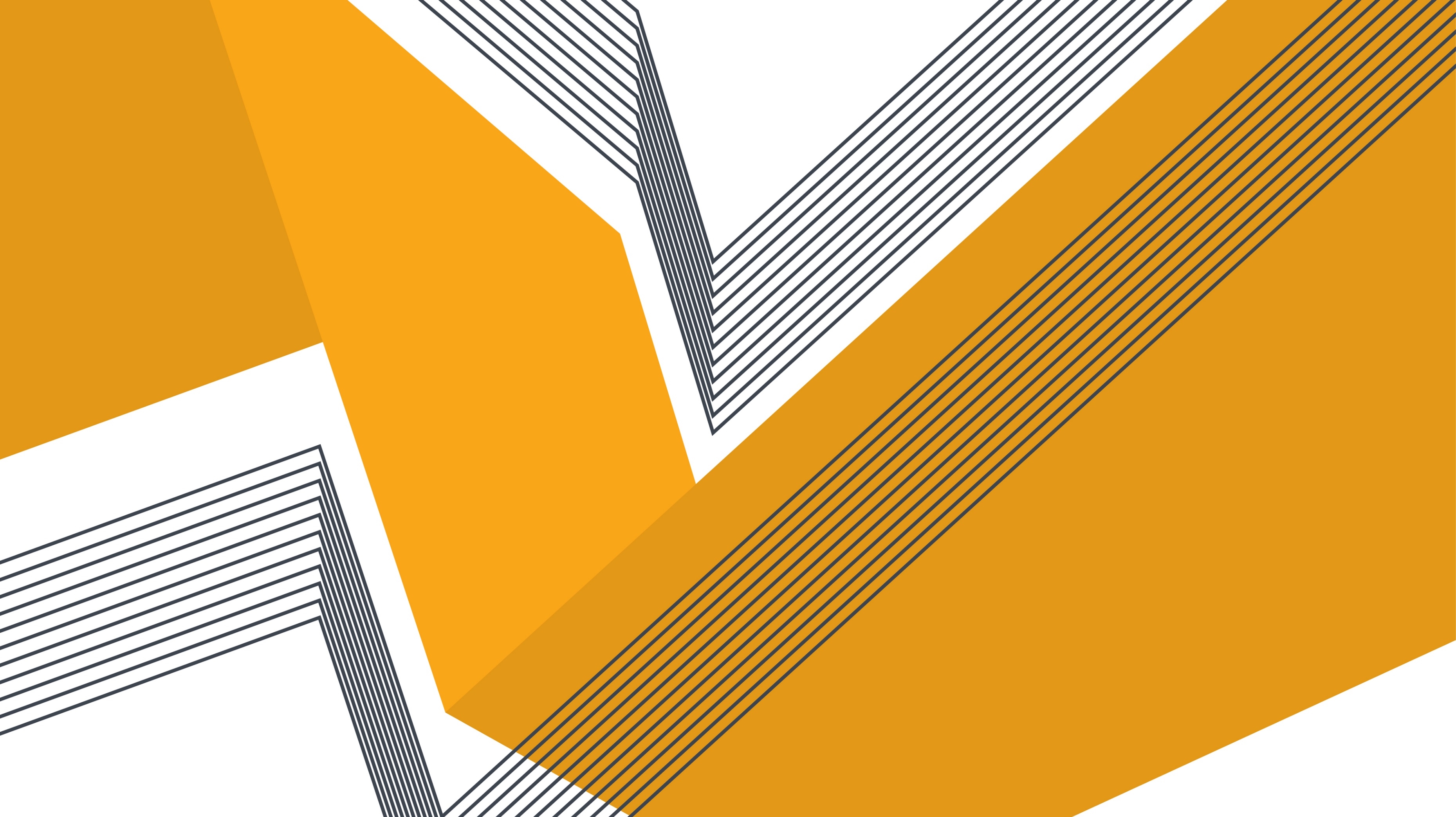 Оновні формати промоакцій
Лекція «Промоакції»
Семплінг (Product sample)Семплінгом називають промоакцію з роздачі нових зразків товару (шампуню, помади, майонезу, крему для обличчя) в маленьких промоупаковках, так званих саше.
Види семплінгу
Wet sampling - це, по суті, дегустація або тестінг.
Dry sampling («сухий семплінг»)- пробник шампуню, мила або духів, а також саше майонезу, кетчупу, бутербродної намазки-закуски, який клієнт забирає додому.
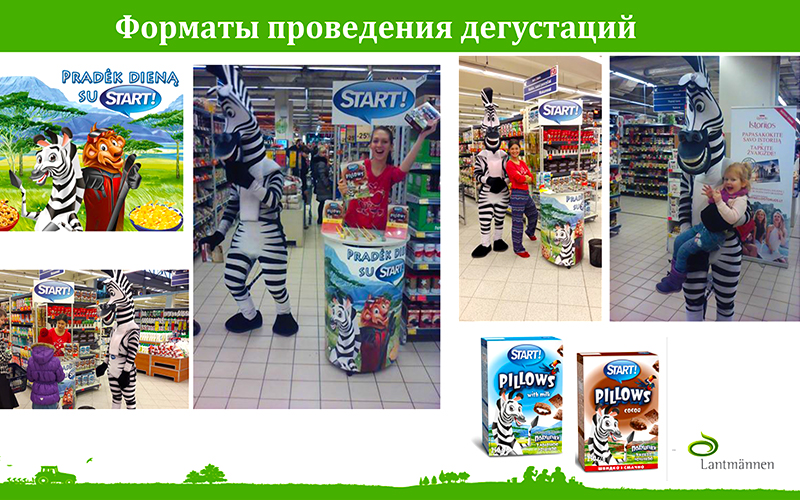 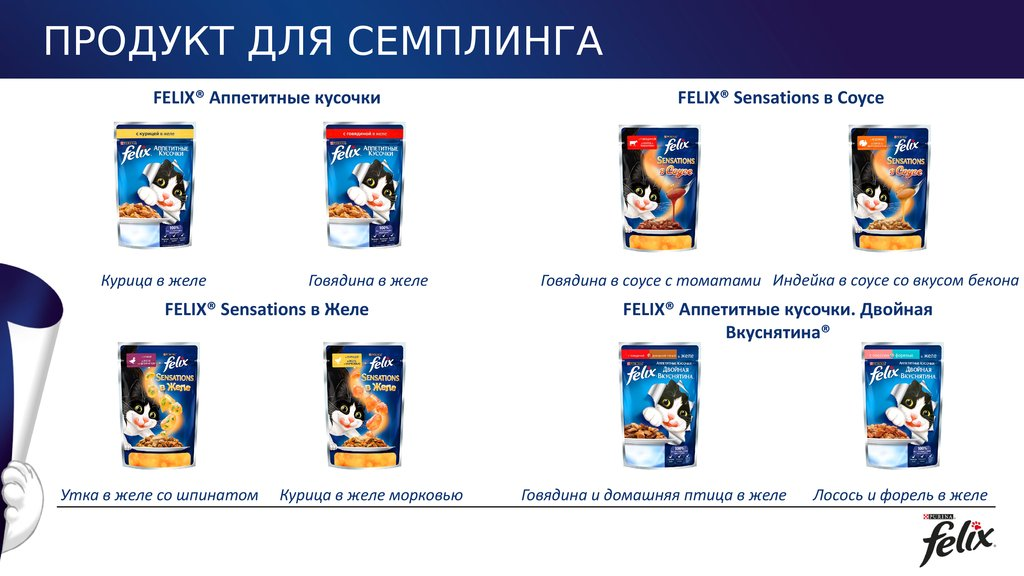 Види семплінгу
Семплінг в HORECA (Horeca sampling)
Switch (світч) або обмін
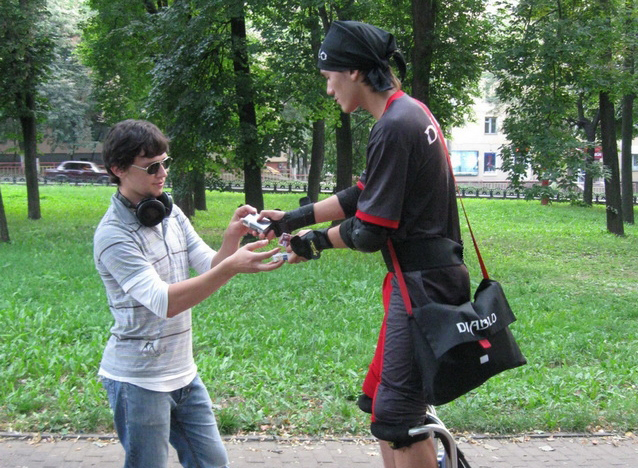 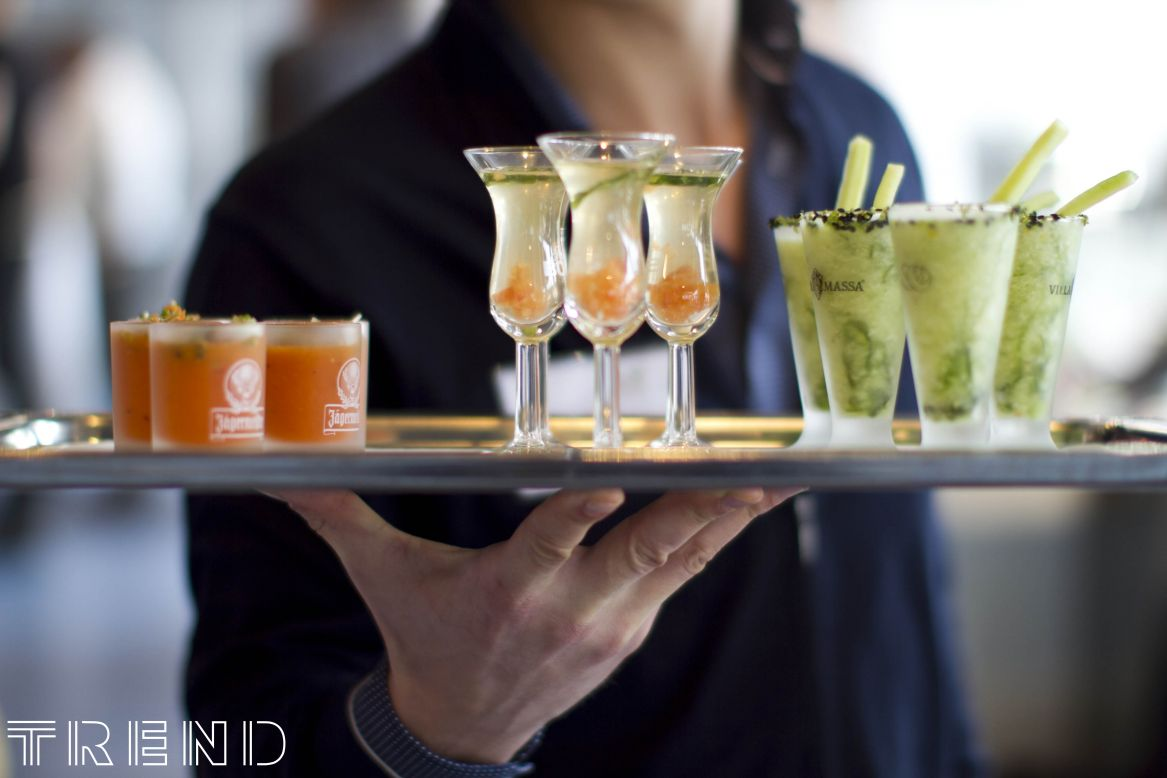 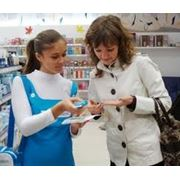 Трейдмаркетинг
Брендмаркетинг формує цінність продукту для того, щоб людина при покупці відчув задоволення від володіння.
Торговий маркетинг працює зовсім інакше: зменшує «страждання» споживача при розставанні з грошима, в момент здійснення покупки. Торговий маркетинг починає працювати тоді, коли продукт з'являється на полиці в магазині. Головне завдання торгового маркетингу - змусити покупця сприймати покупку якомога вигіднішу.
Чотири головні завдання
Трейдмаркетинг переконує зробити покупку.
Цей інструмент дозволяє помітно підвищити продажі.
При необхідності за допомогою товарного маркетингу підкреслюють образ бренду, роблять його впізнаваним.
Формування знань і думки про товар - ще один важливий пункт.
6 інструментів трейдмаркетингу
1. Акції мотиваційні.
2. POS-матеріали (Point of sales)/
3. Акції (стимуляційні).
4. BTL акції.
5. Акції мотиваційні, результатом проведення яких стає зменшення дебіторської заборгованості.
6. Промо і інші акції, які за допомогою грамотної стратегії дозволяють помітно збільшити клієнтську базу.
Таємний покупець
https://www.youtube.com/watch?v=wufOcpEGC7A
Таємний покупець - це відвідувач магазину, сервісу, банку або іншої установи, який повинен під виглядом звичайного клієнта зібрати важливу інформацію про роботу точки.
Перед кожним візитом таємні покупці отримують певну задачу, наприклад, оцінити якість обслуговування, зовнішній вигляд співробітників, їх комунікабельні навички і т.д.
Варіанти дій таємного покупця в торговій точці
Без прямої покупки товару / послуги. В цьому випадку таємний покупець лише розпитує про продукт і його переваги. Це потрібно для визначення реальних знань продавця, його можливості продавати, здатності якісно прорекламувати товар.
З здійсненням покупки. Такий варіант передбачає зміну ролей, тепер продавець повинен зацікавити вашого агента і довести справу до продажу. Метод допомагає оцінити активність персоналу, вміння самостійно презентувати товар, правильно упакувати, видати чек і гарантійний талон (якщо є).
Купівля з подальшим поверненням. У цій ситуації багато продавців можуть повести себе жорстко і некомпетентно. 
Відео 30 питань проєкту «Таємний покупець»
https://www.youtube.com/watch?v=Mh-9rPORcG4